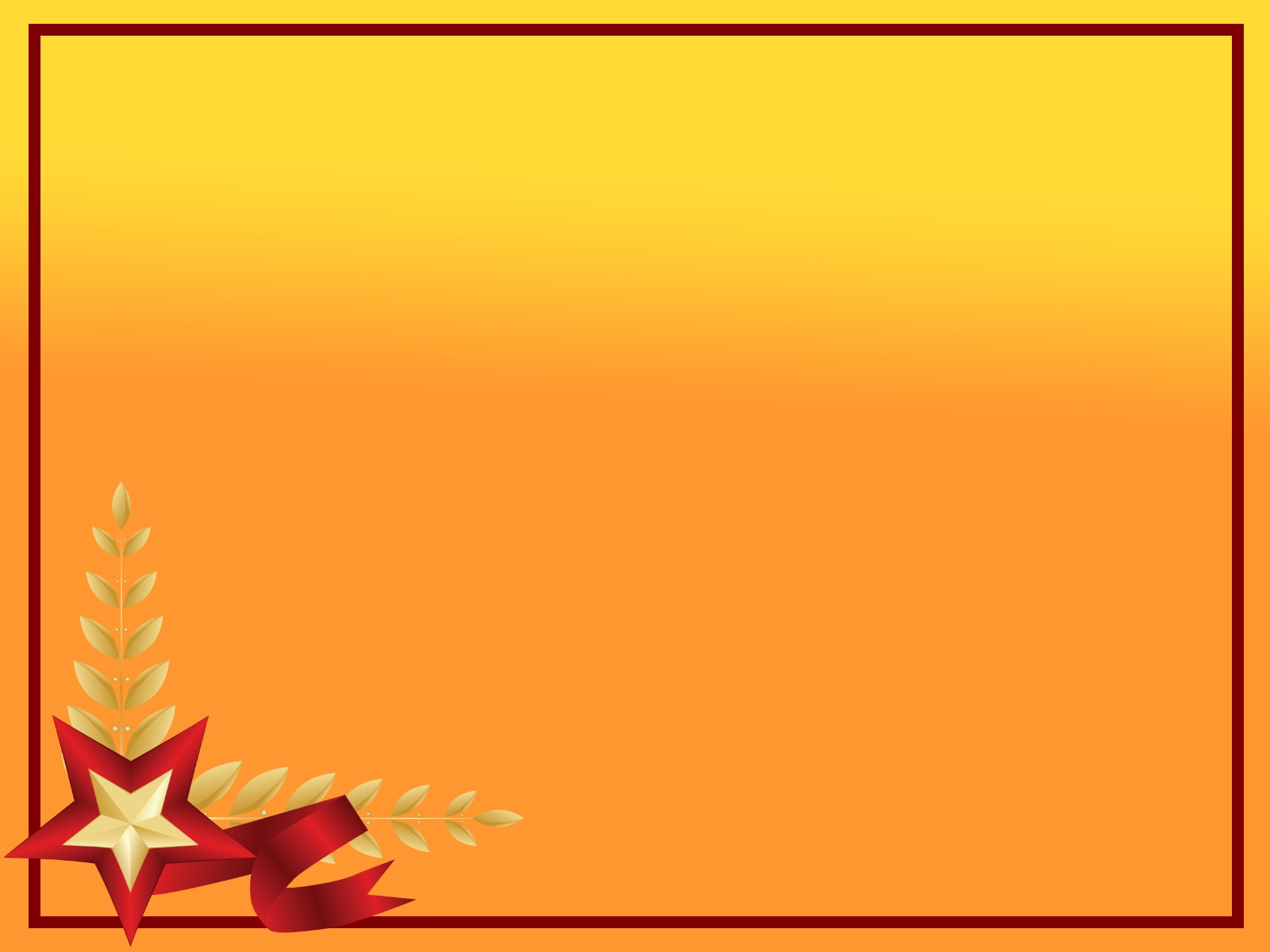 Тест по истории
Тема: Великая Отечественная война 1941-1945 годов
Вопрос №1
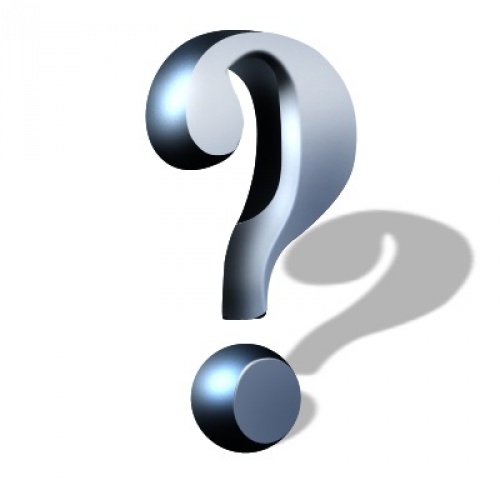 Великая Отечественная война проходила с
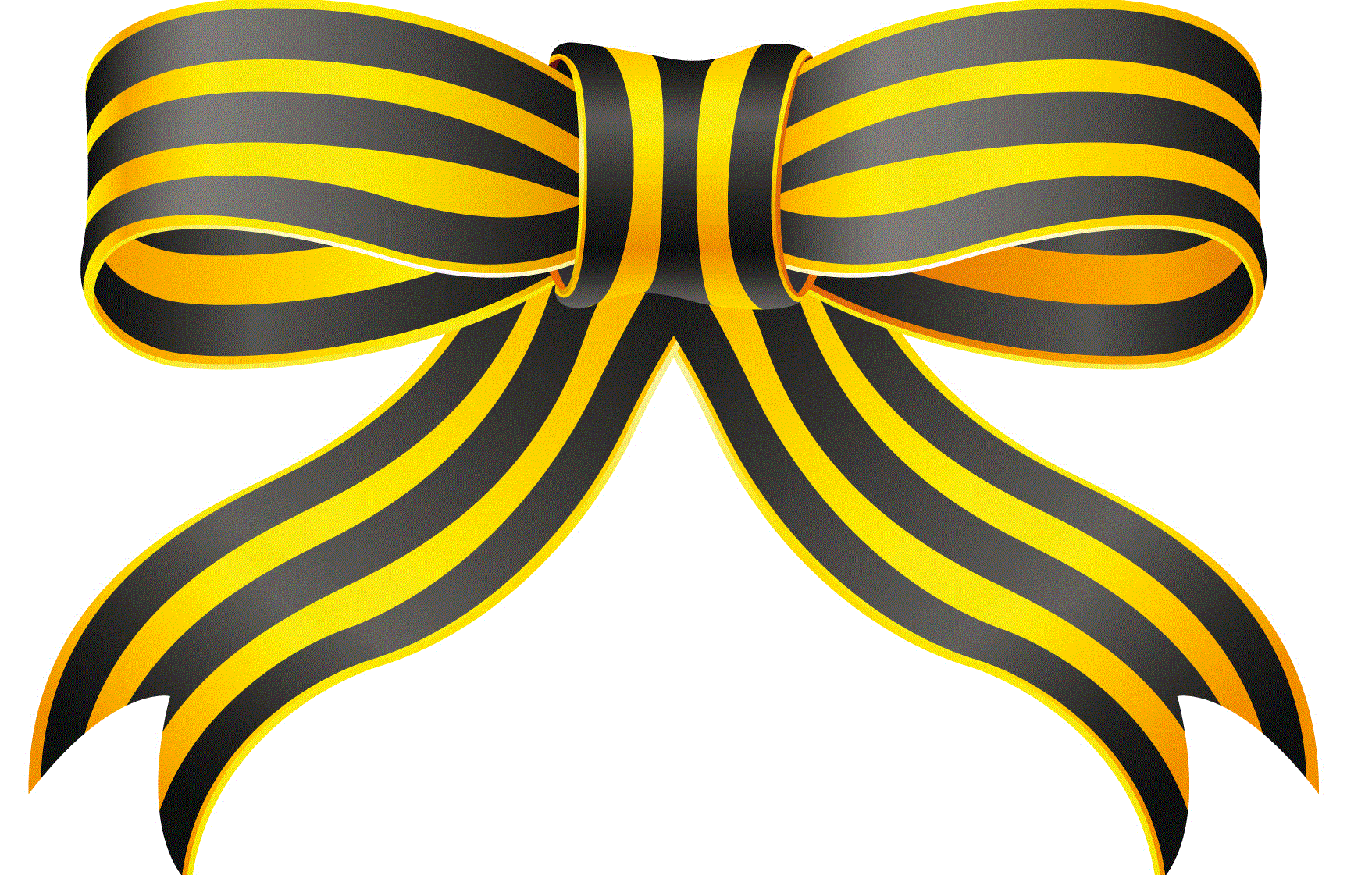 Правильный ответ
Б) 22.07.1941 по 9.05.1945
Вопрос №2
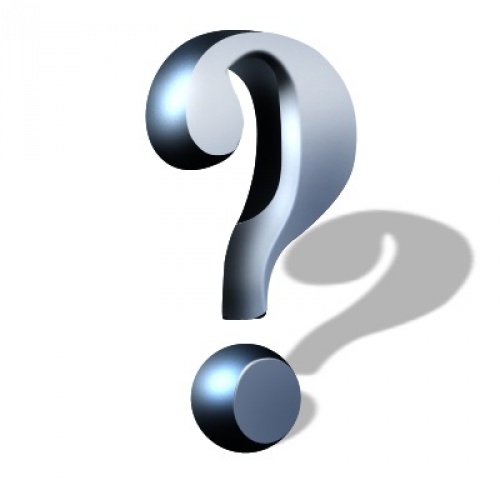 Парад победы состоялся в Москве в 1945 г
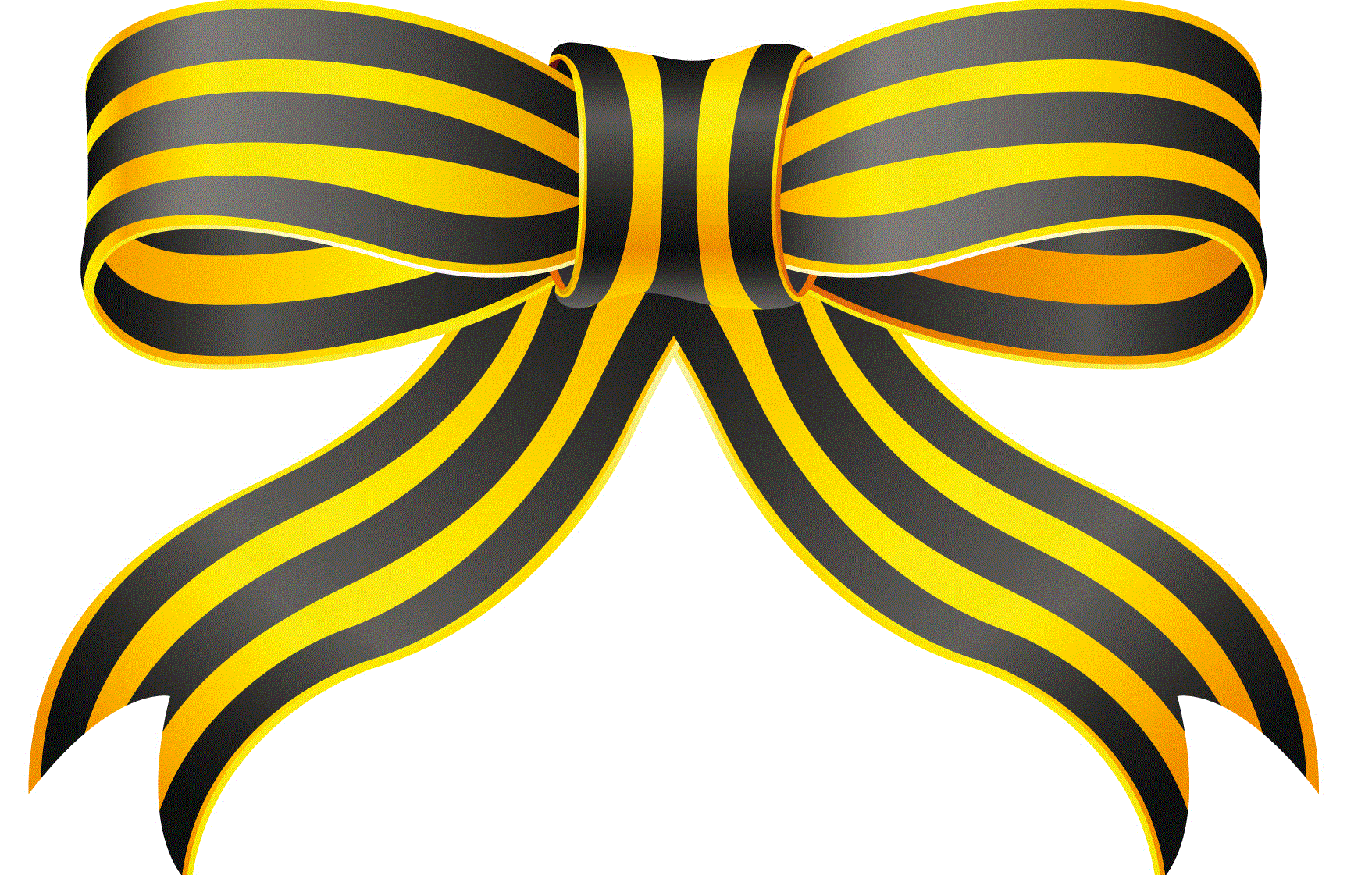 Правильный ответ
А) 24 июня
Вопрос №3
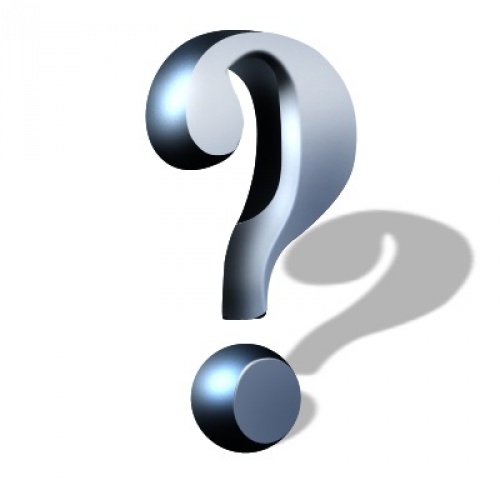 План нападения на СССР назывался
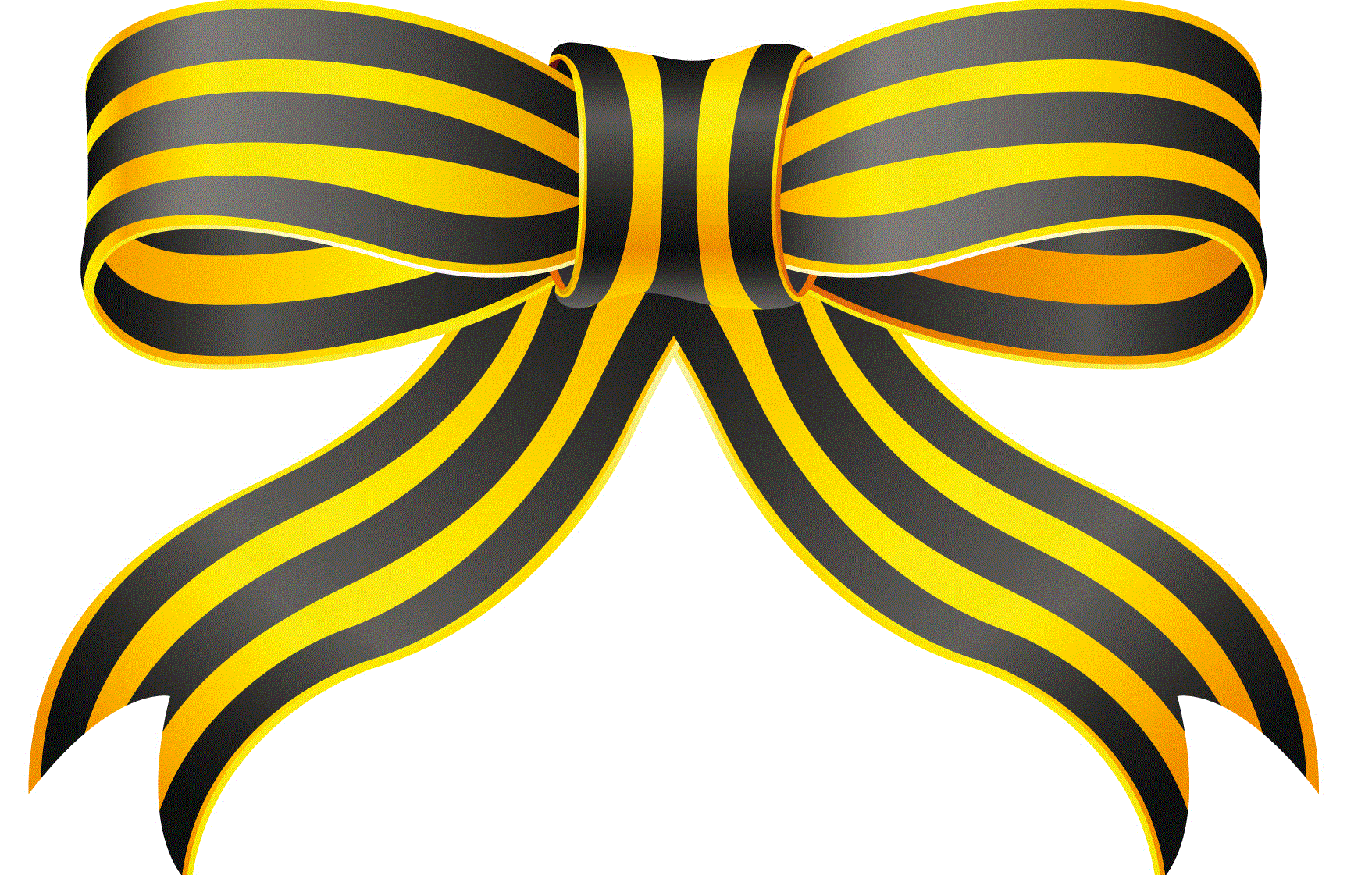 Правильный ответ
Б) Барбаросса
Вопрос №4
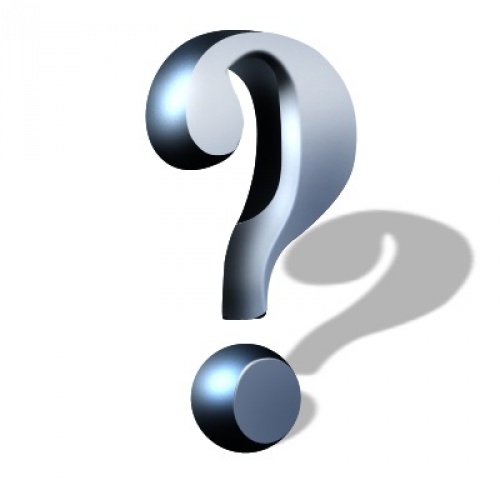 Германия напала на СССР
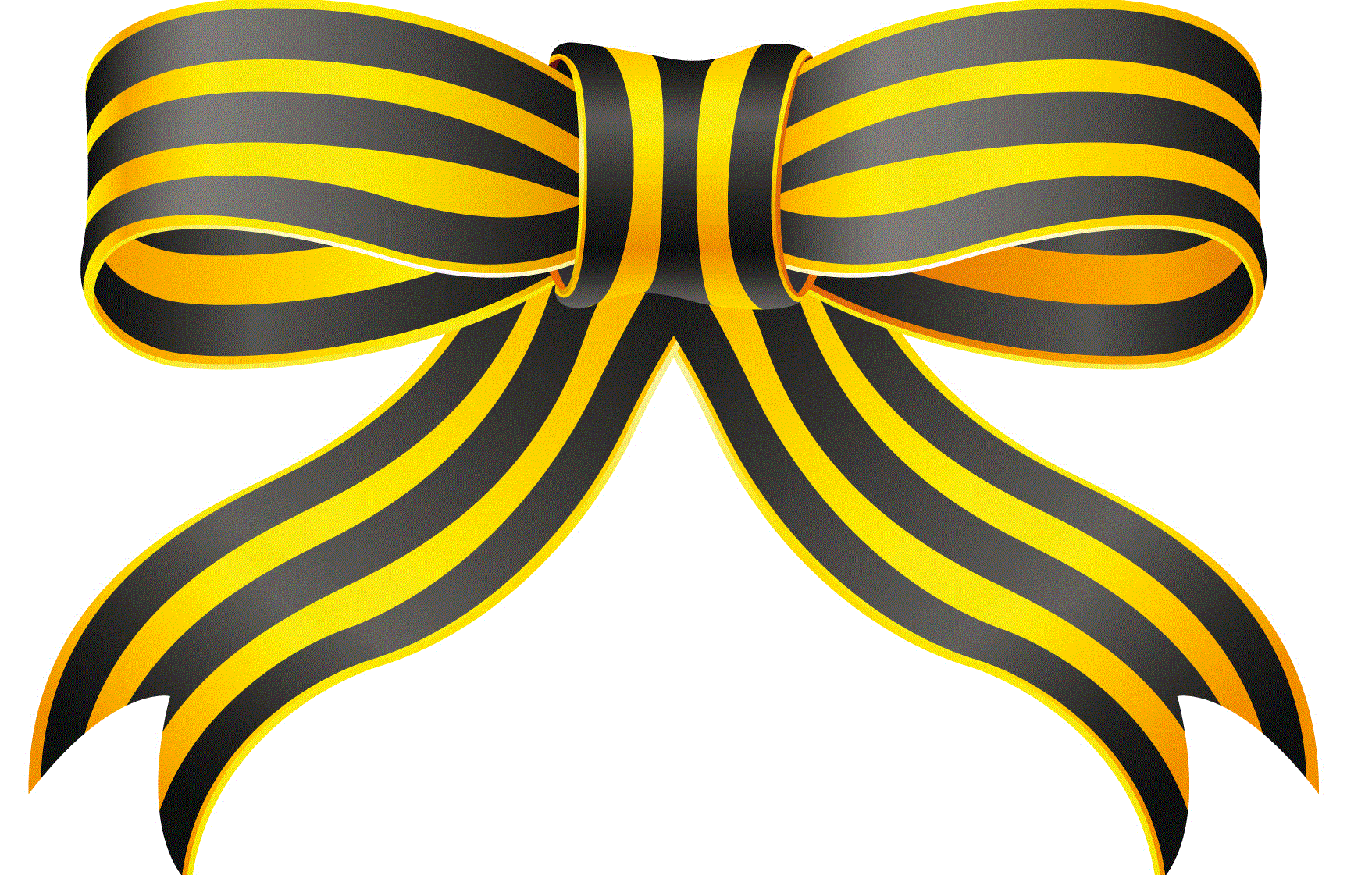 Правильный ответ
А) 22.06.1941
Вопрос №5
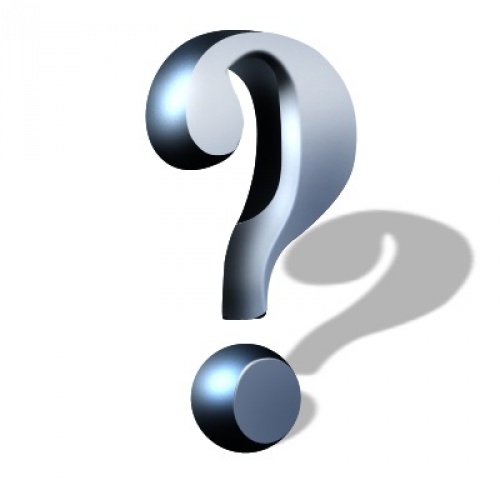 Немецкий план войны против СССР предусматривал
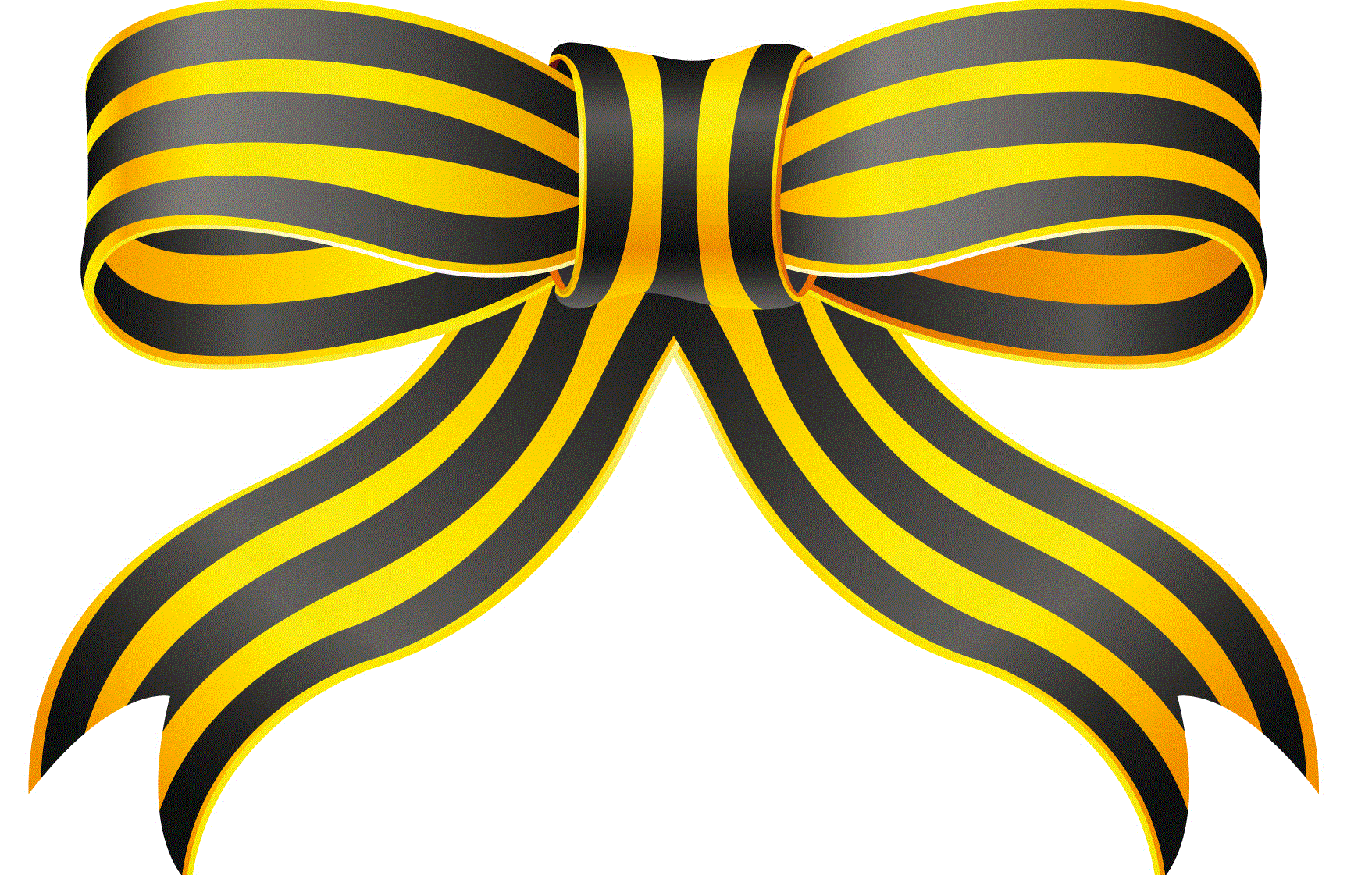 Правильный ответ
А) молниеносную войну сроком на 5 месяцев
Вопрос №6
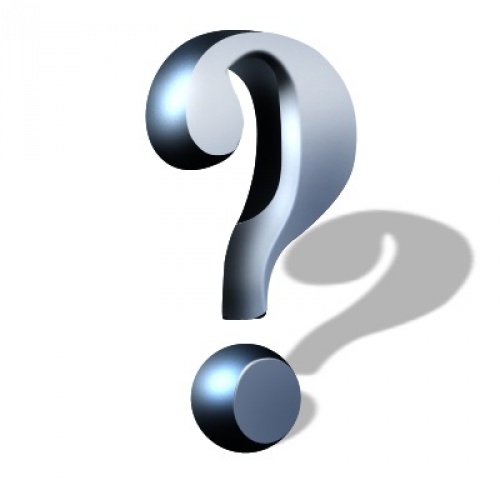 Блокада Ленинграда началась
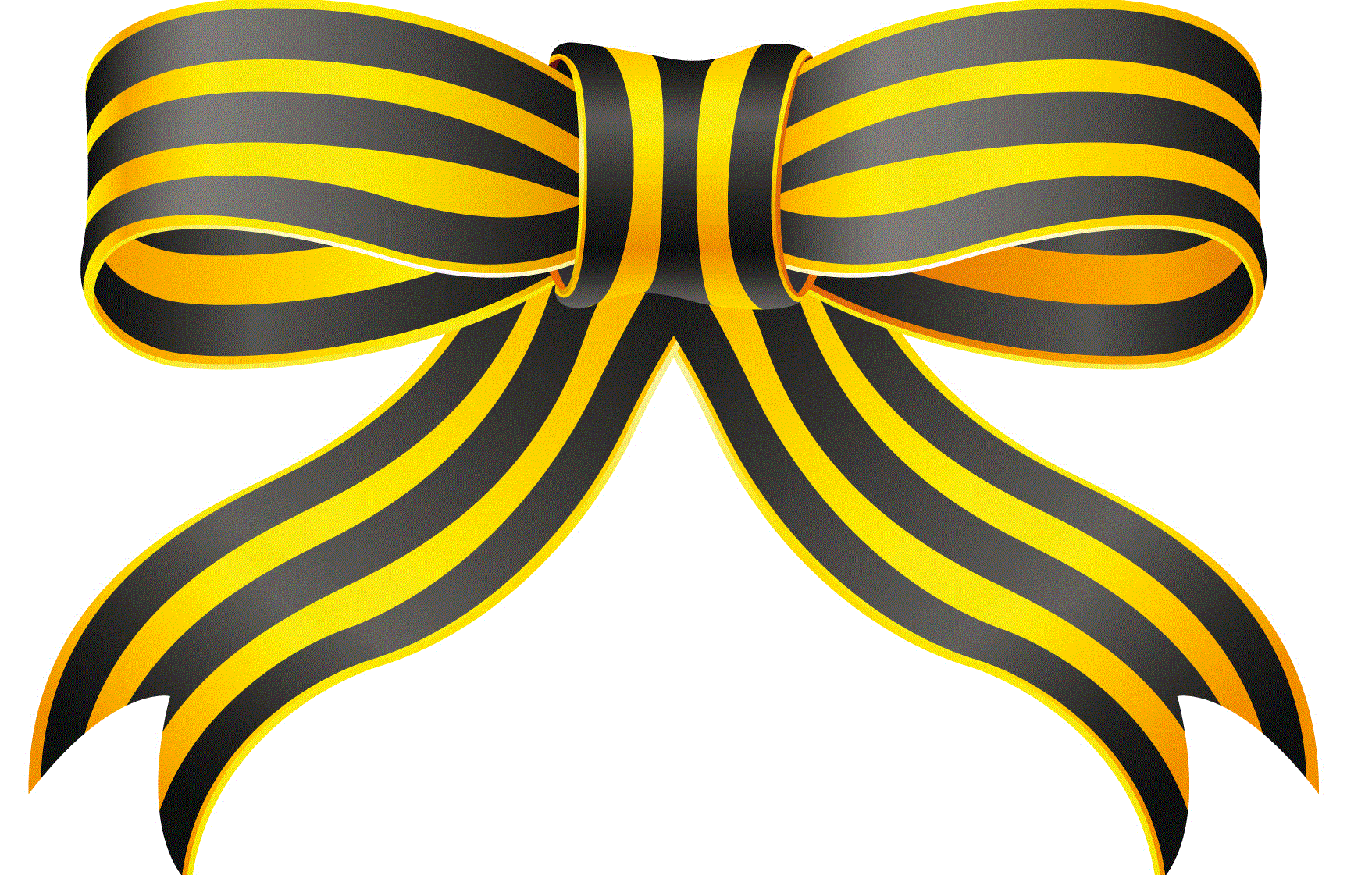 Правильный ответ
А) в сентябре 1941
Вопрос №7
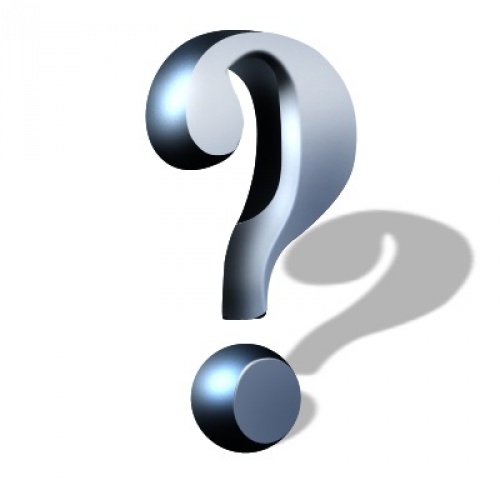 Битва за Москву проходила
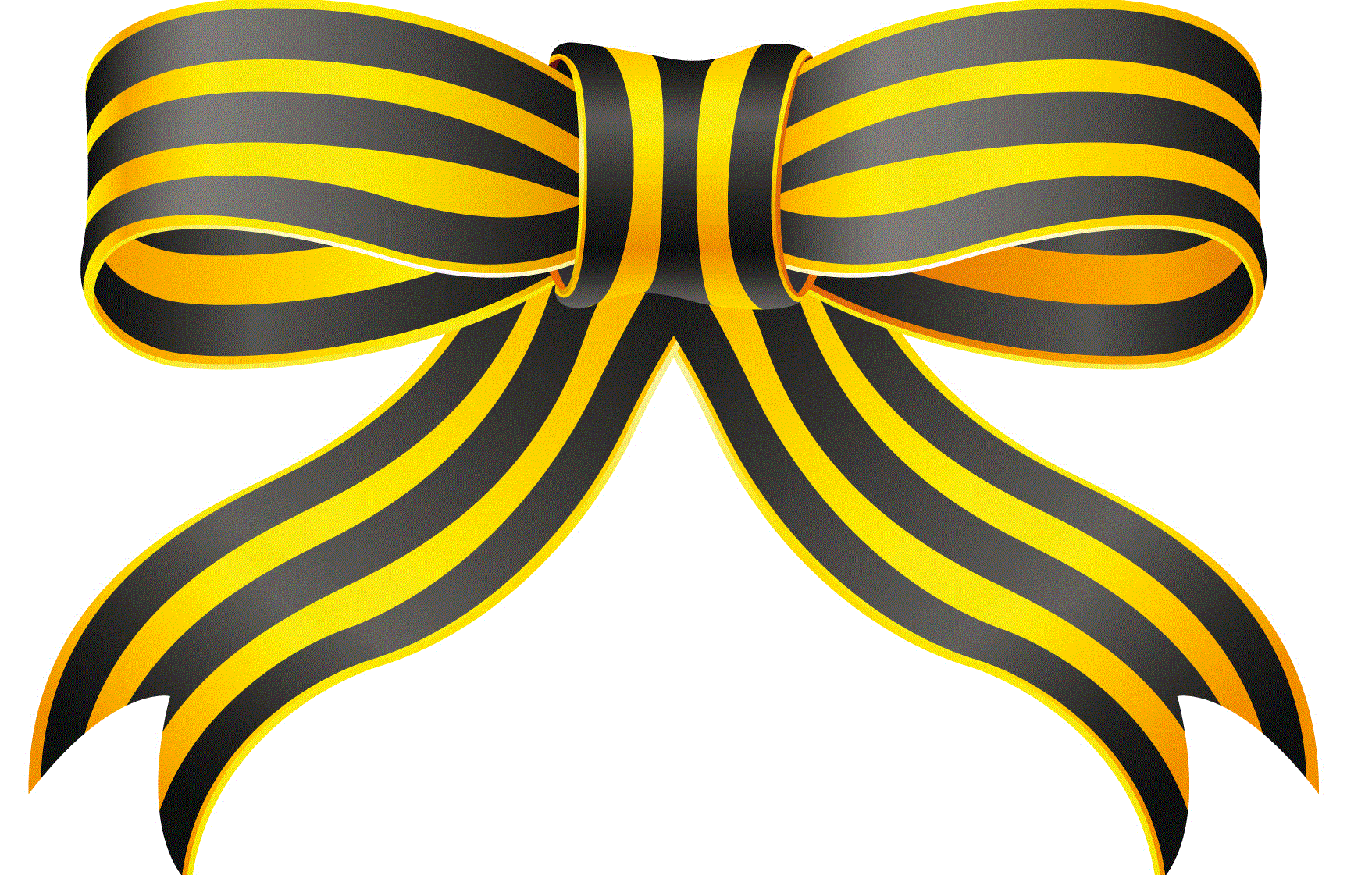 Правильный ответ
А) 30 сентября – 4 декабря 1941
Вопрос №8
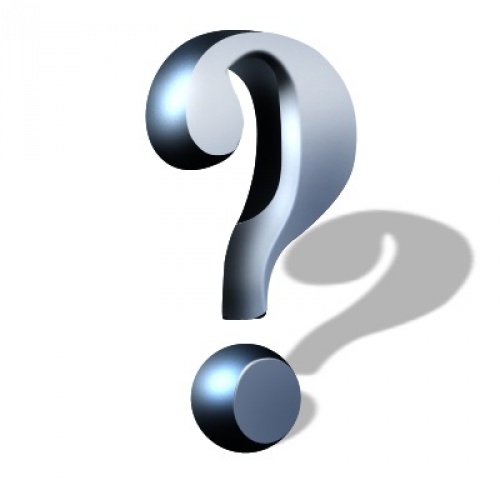 Обороной Москвы руководил
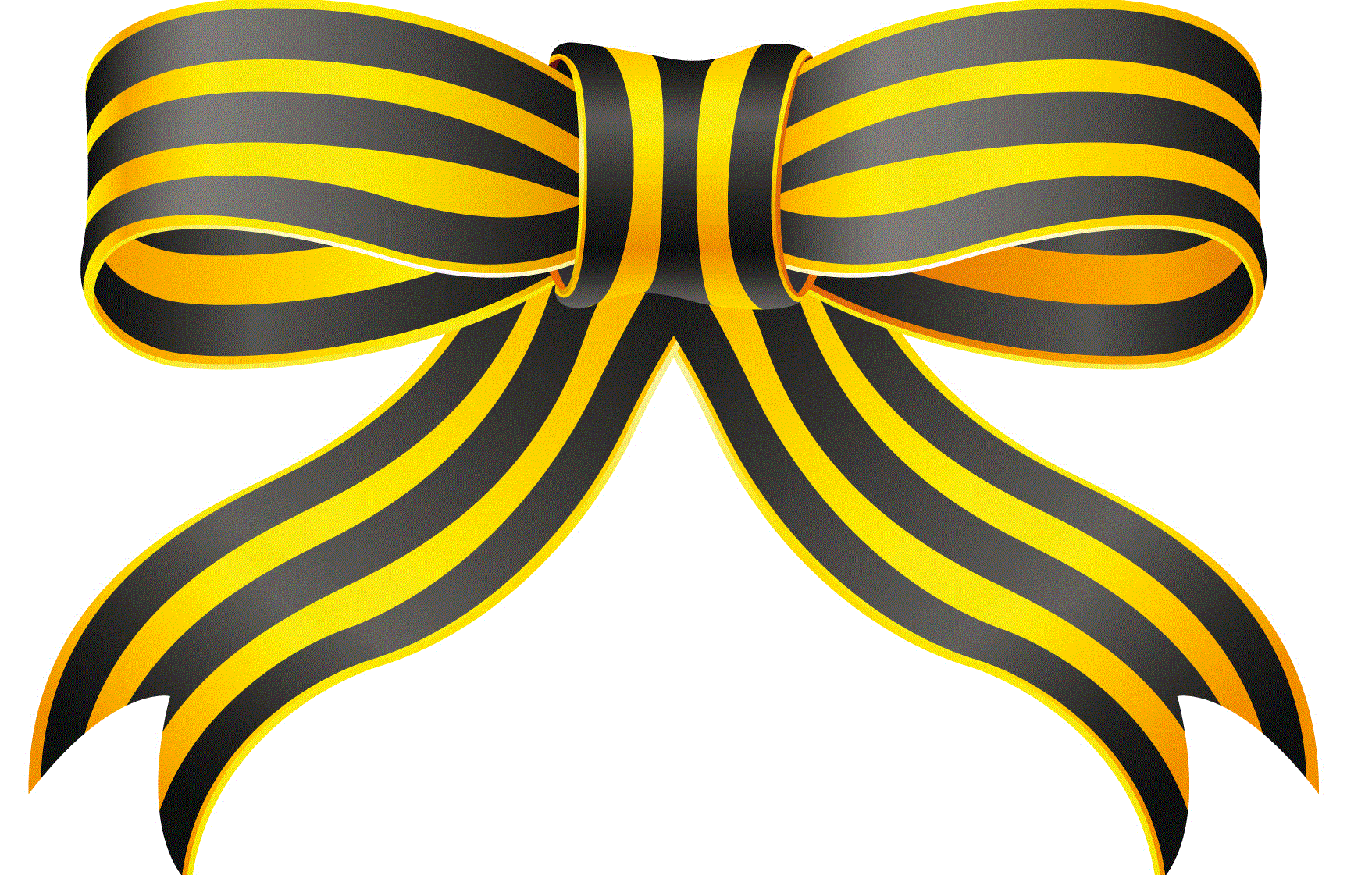 Правильный ответ
Б) И.В. Сталин
Вопрос №9
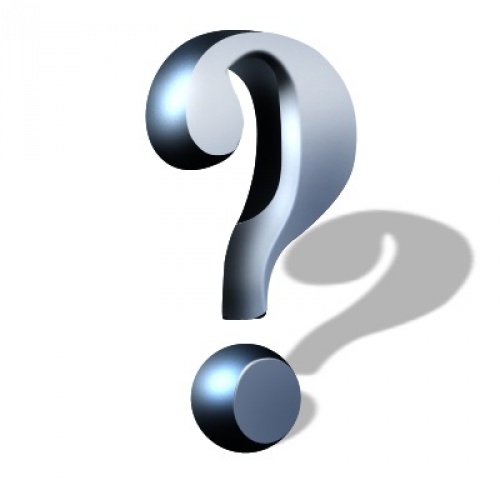 Акт о капитуляции Германии был подписан
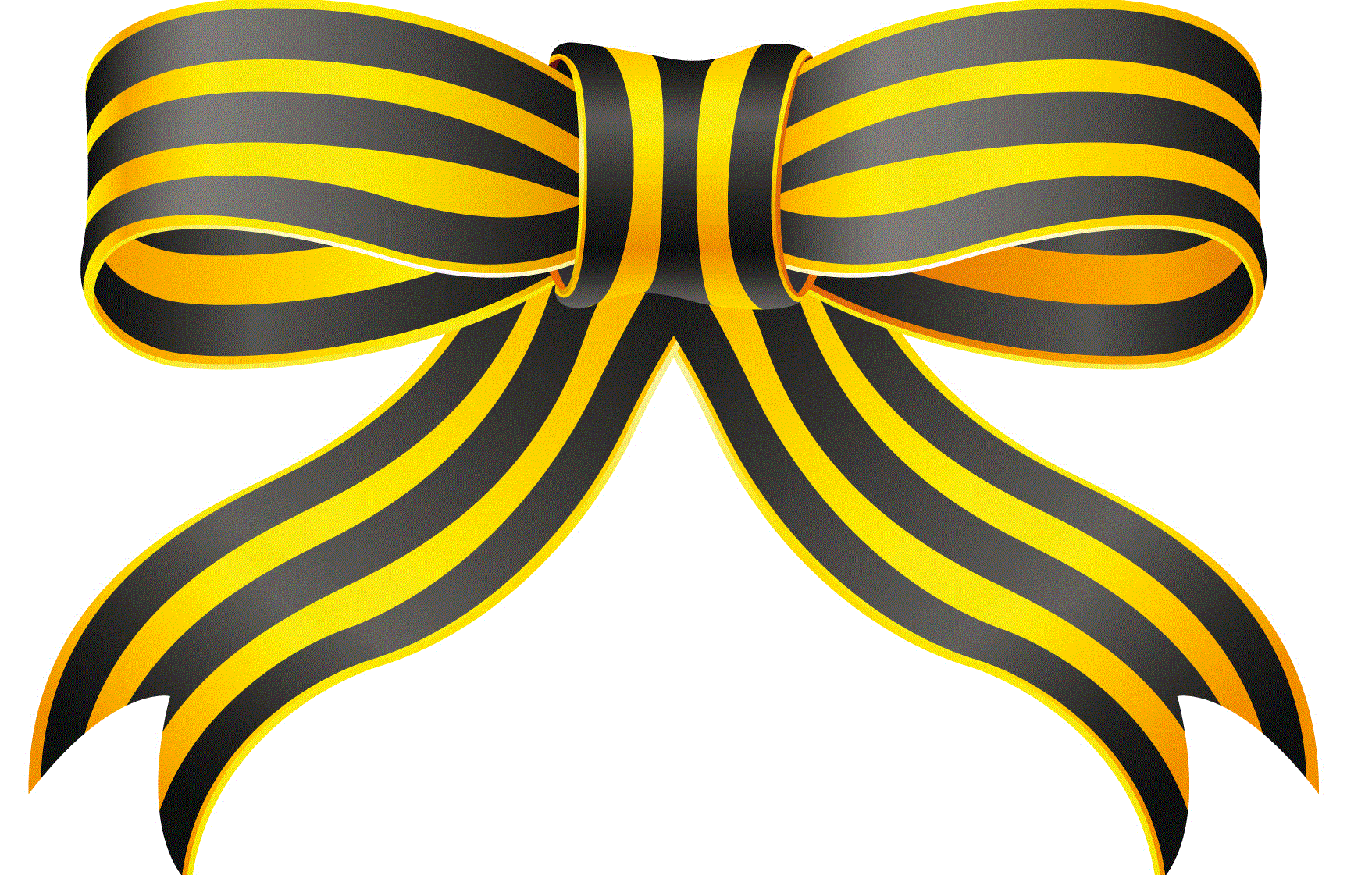 Правильный ответ
Б) (8) 9.05.1945
Вопрос №10
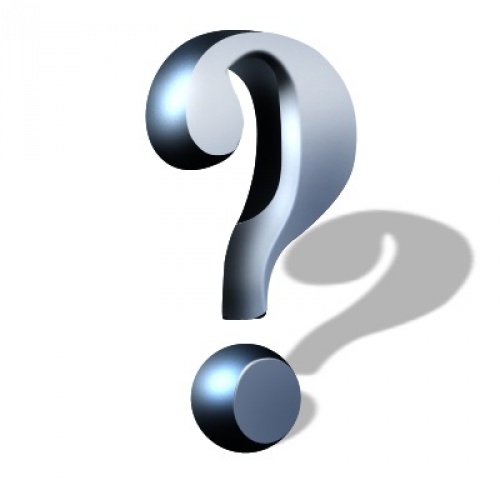 Важным итогом удержания Ленинграда явилось
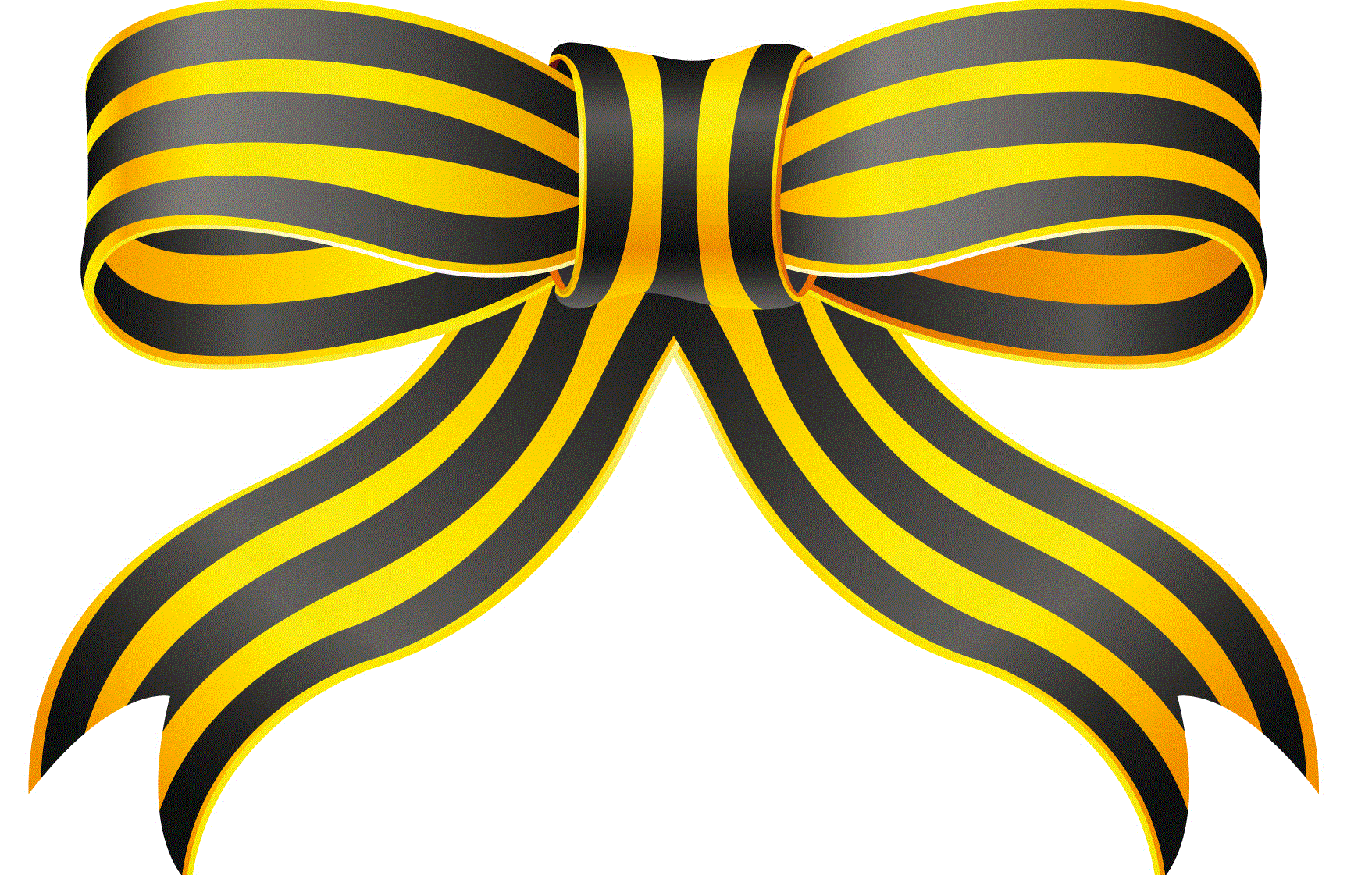 Правильный ответ
А) невозможность переброски немецких армий « Север»для взятия Москвы
Вопрос №11
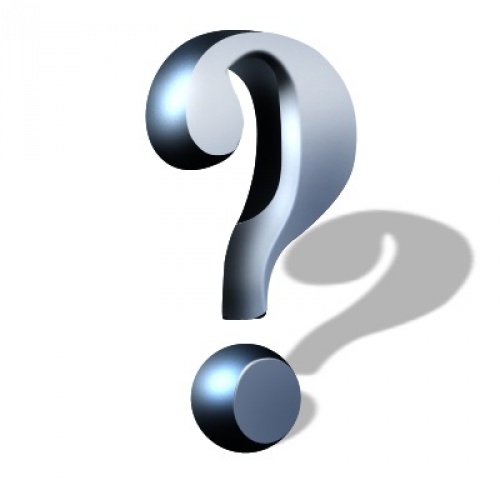 Сталинградская битва началась
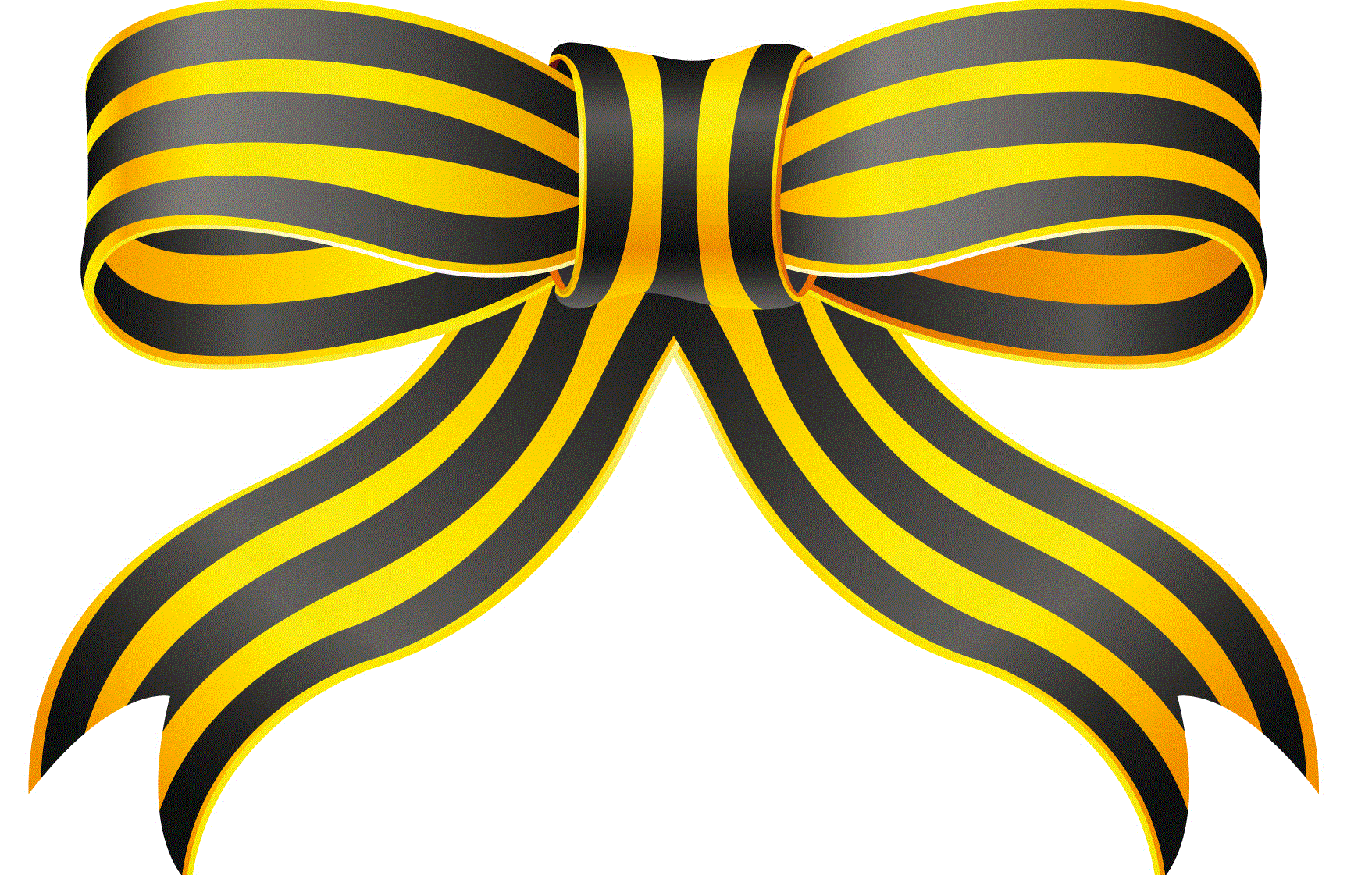 Правильный ответ
А) 17.07.1942
Вопрос №12
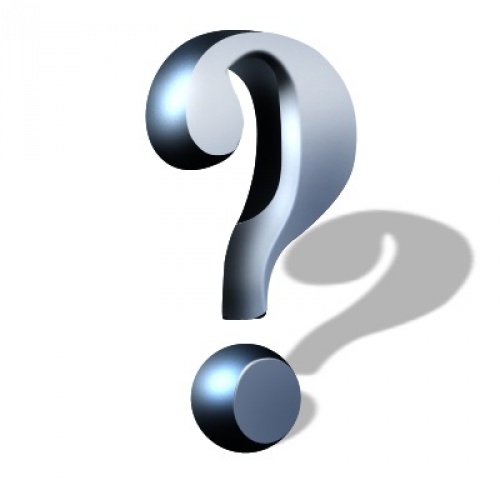 Коренной перелом в ВОВ наступил в ходе
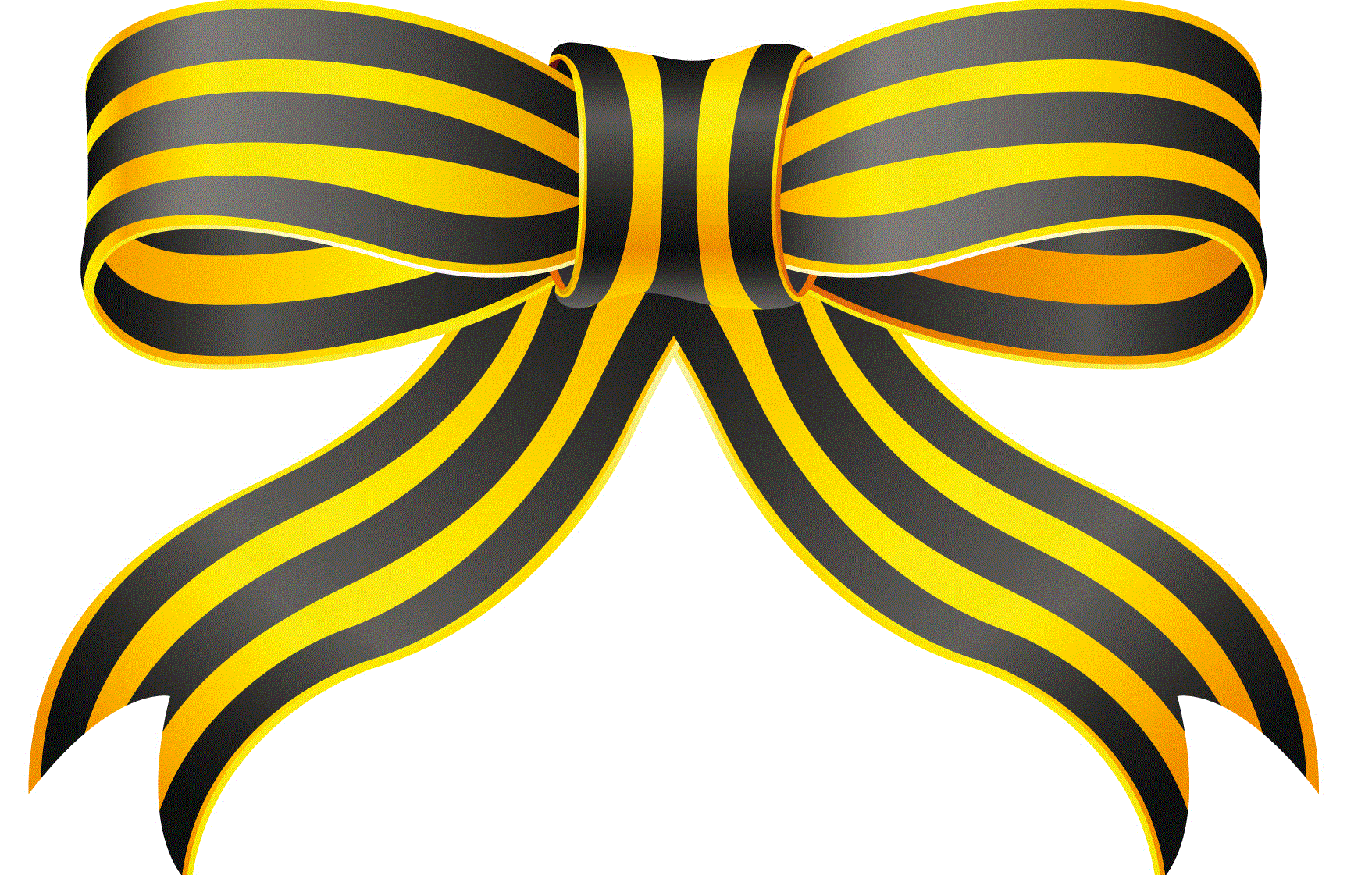 Правильный ответ
А) Сталинградской битвы
Вопрос №13
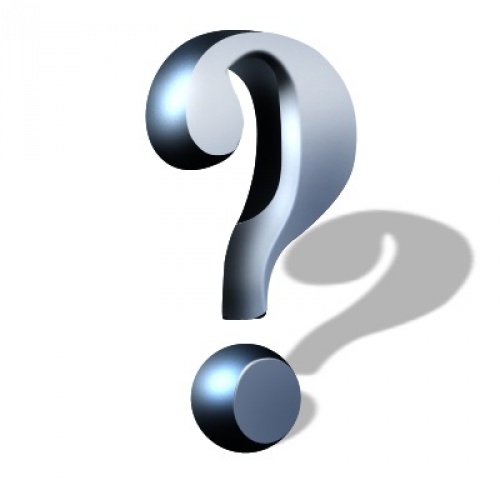 Одной из причин победы советских войск в битве за Москву является
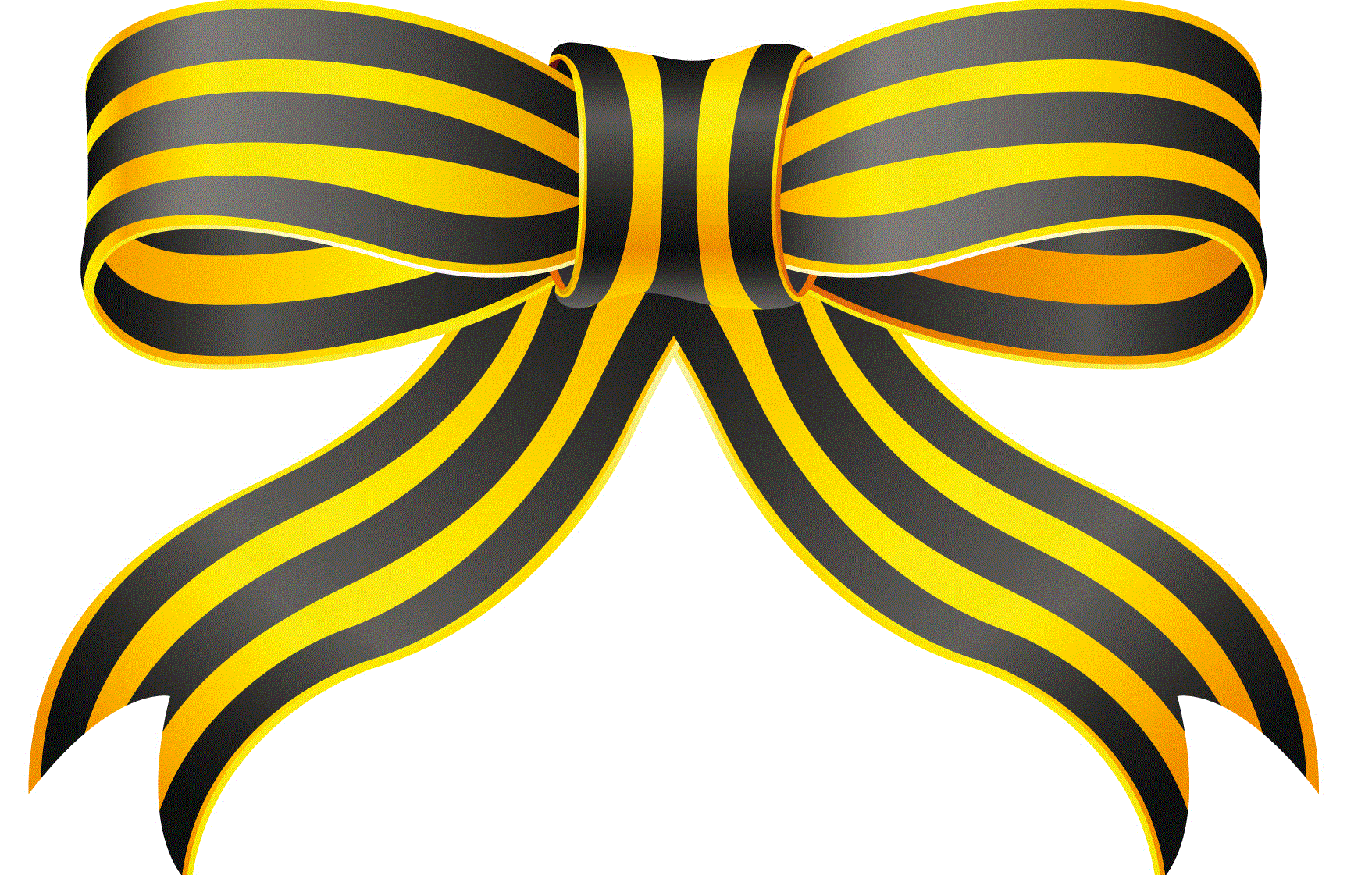 Правильный ответ
В) героизм Красной Армии
Вопрос №14
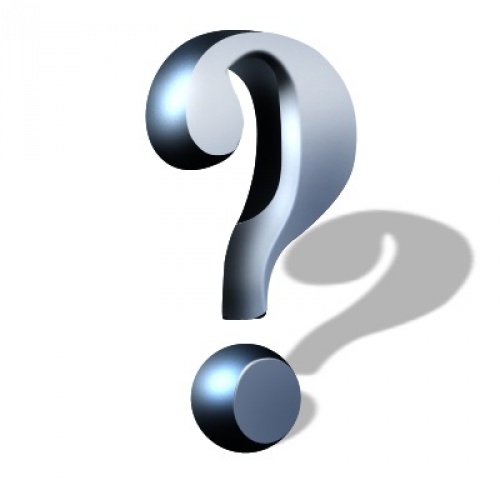 В чём состоит итог Курской битвы
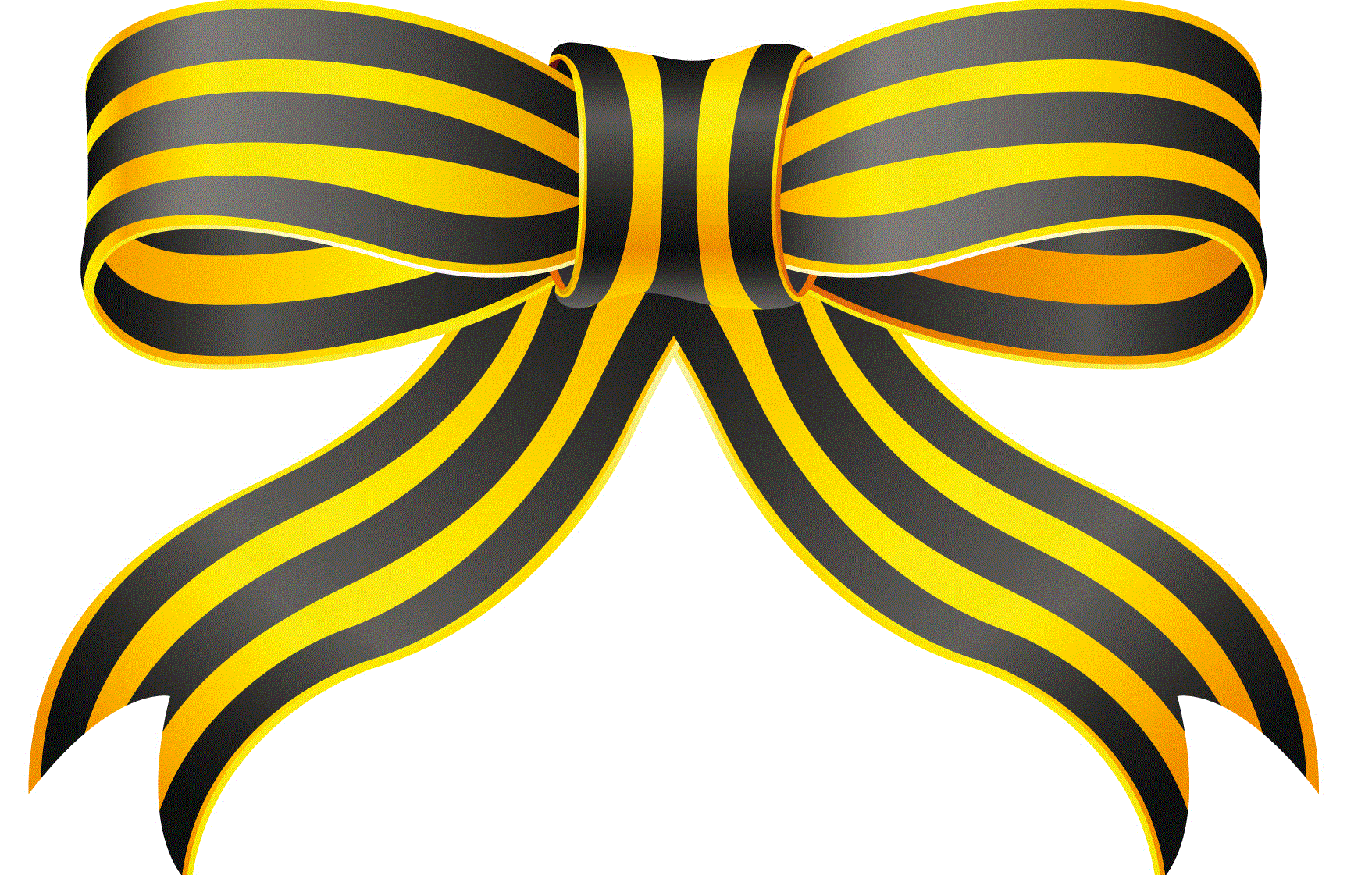 Правильный ответ
Б) в переходе стратегической инициативы к СССР
Вопрос №15
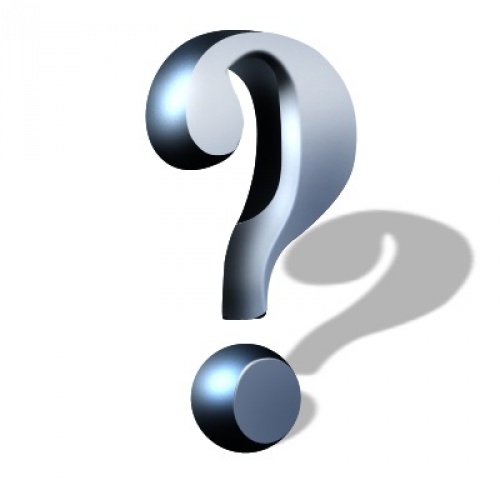 Договор о ненападении между СССР и Германией был подписан
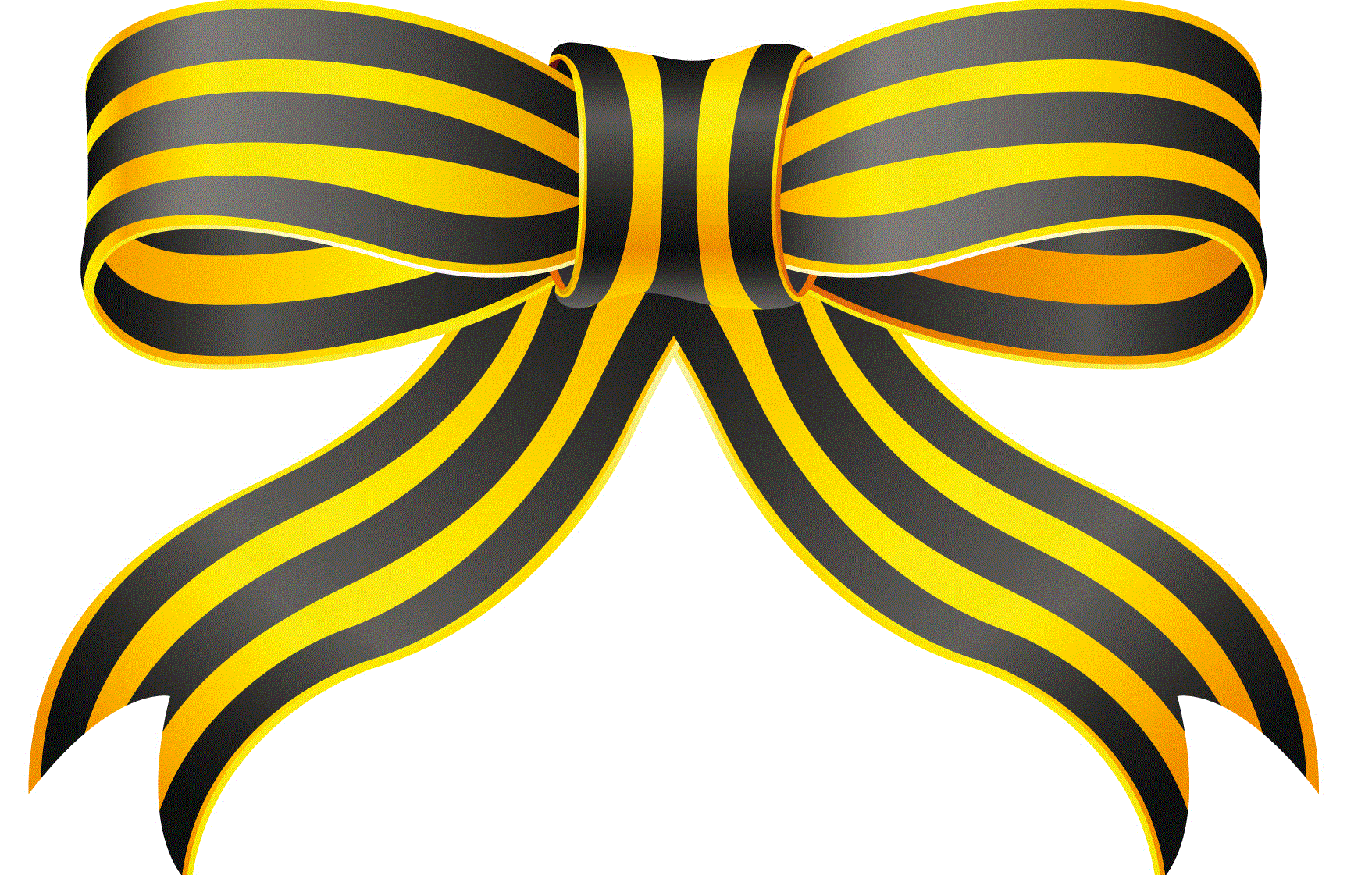 Правильный ответ
А) 23.08.1939
Вопрос №16
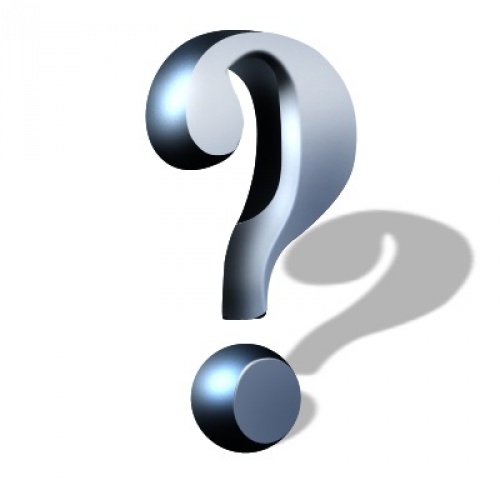 Линия на которую планировал выйти вермахт по плану «Барбаросса»
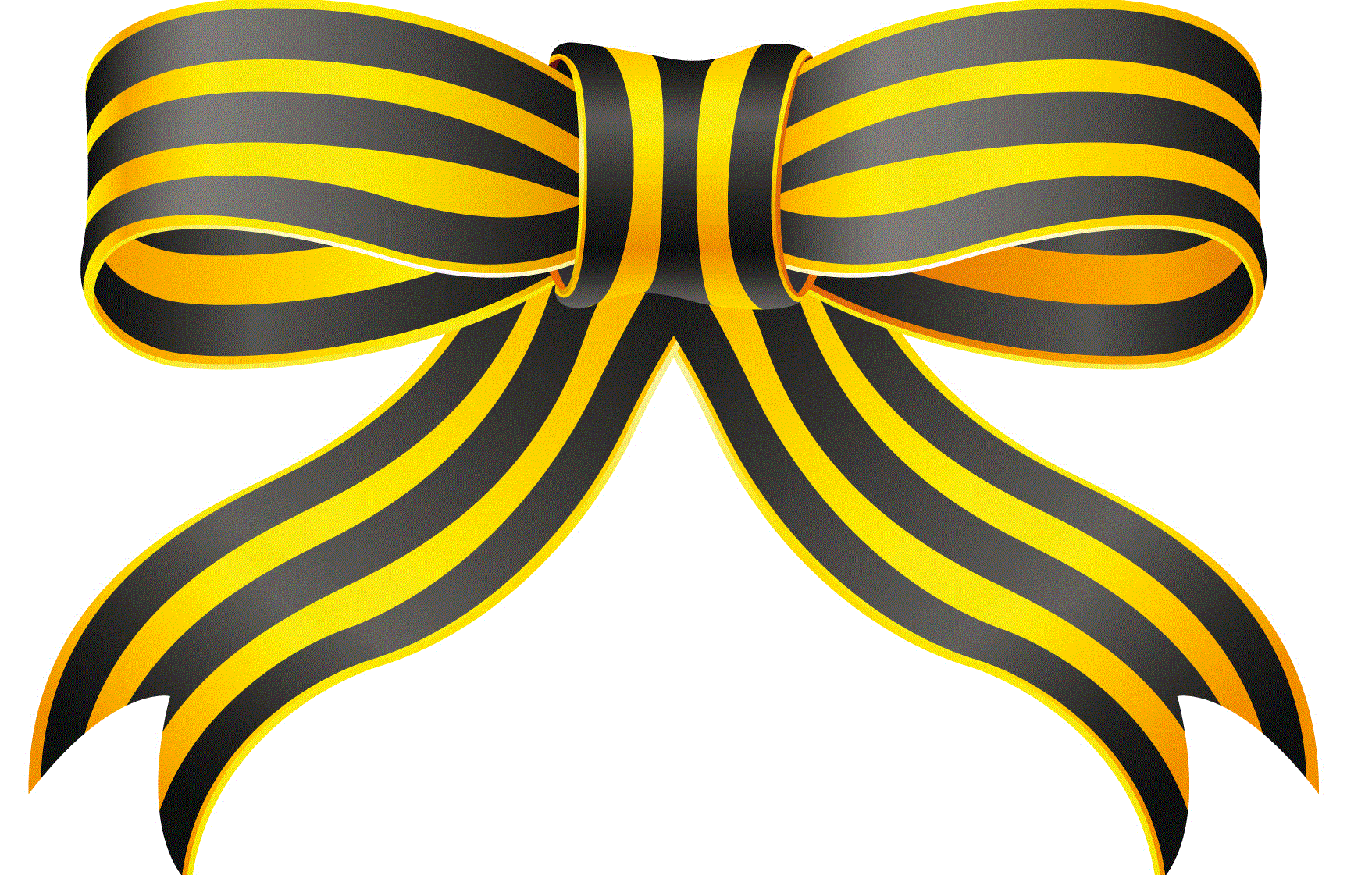 Правильный ответ
В) Архангельск – Волга - Астрахань
Вопрос №17
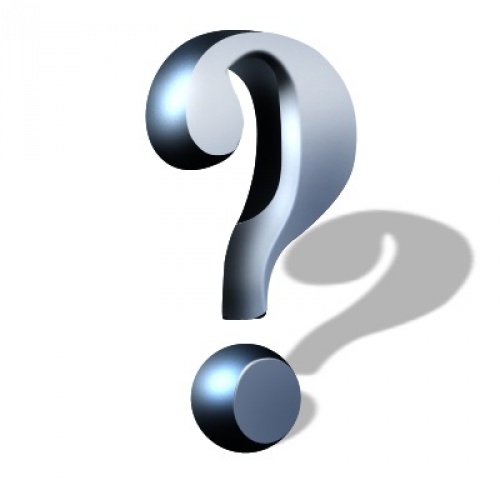 Место крупнейшей танковой битвы в истории еловечества
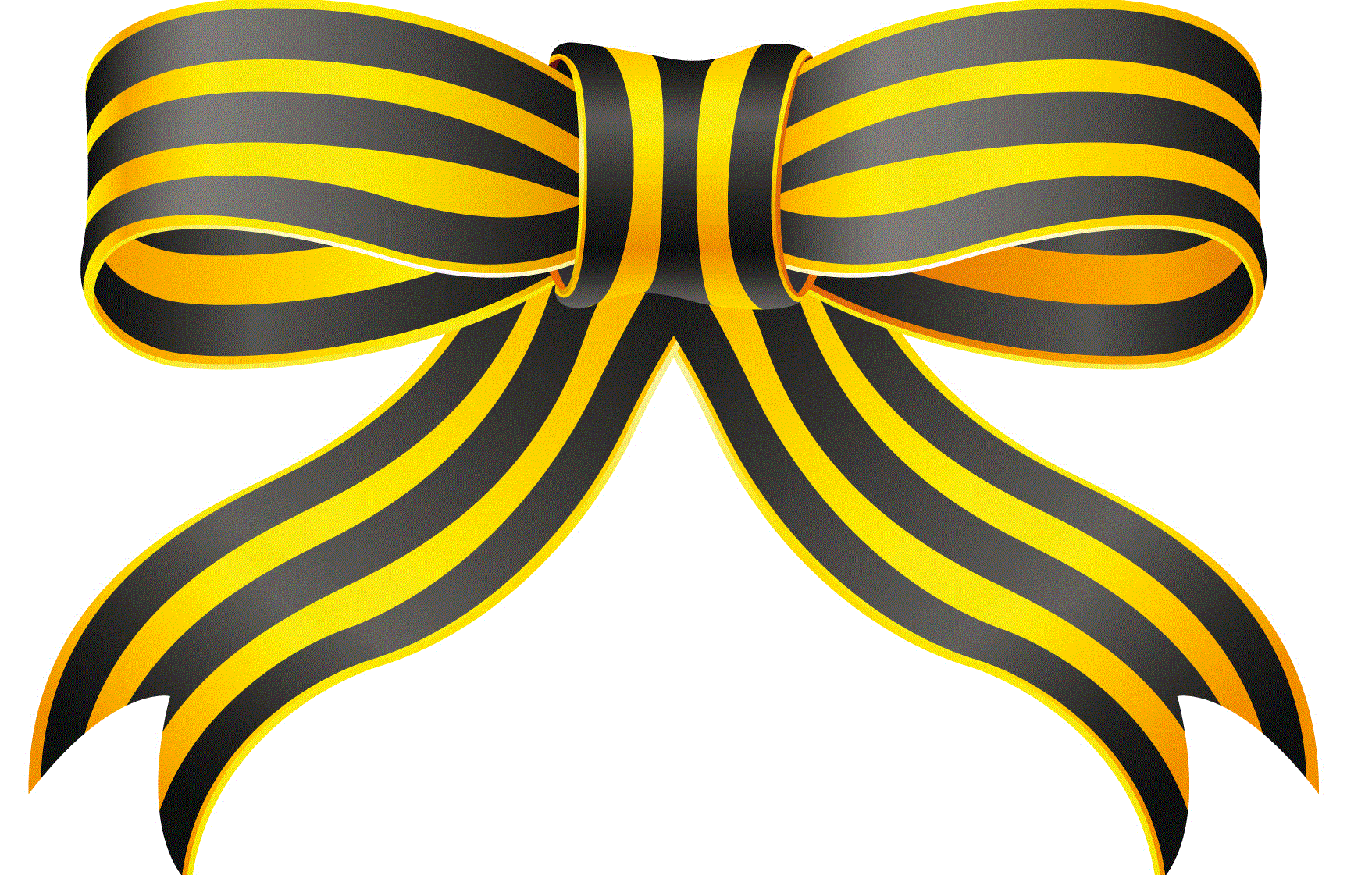 Правильный ответ
А) Прохоровка
Вопрос №18
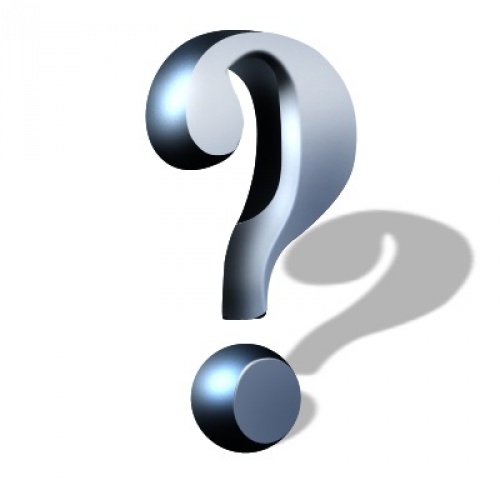 Сколько дней длилась блокада Ленинграда
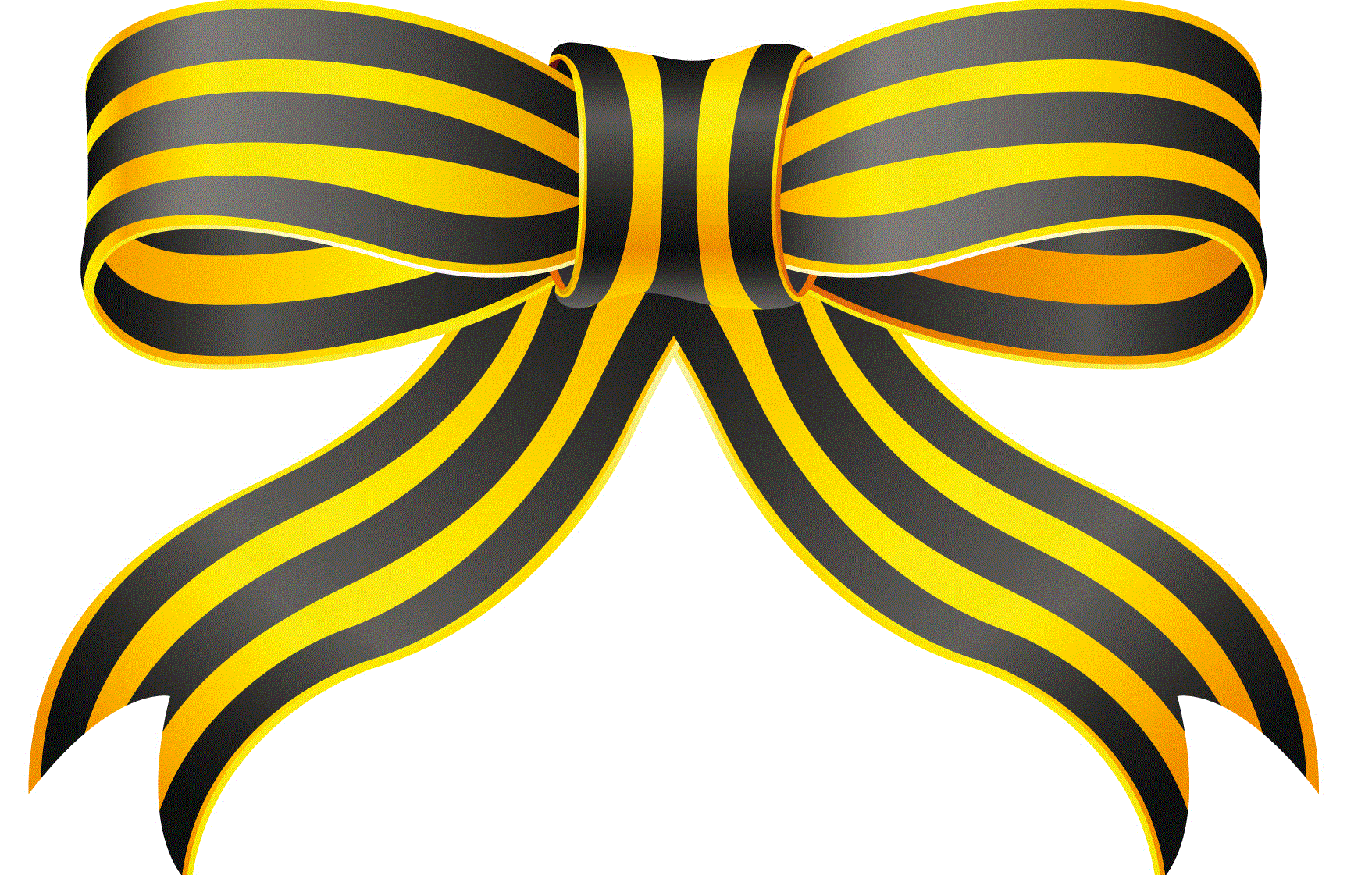 Правильный ответ
А) 872 дня
Вопрос №1
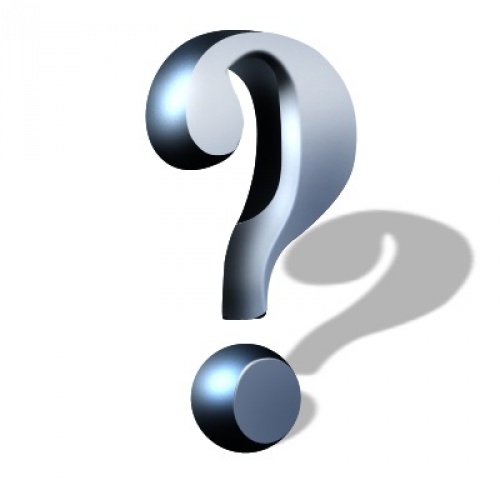 Кто воодрузил знамя победы на Рейхстаге
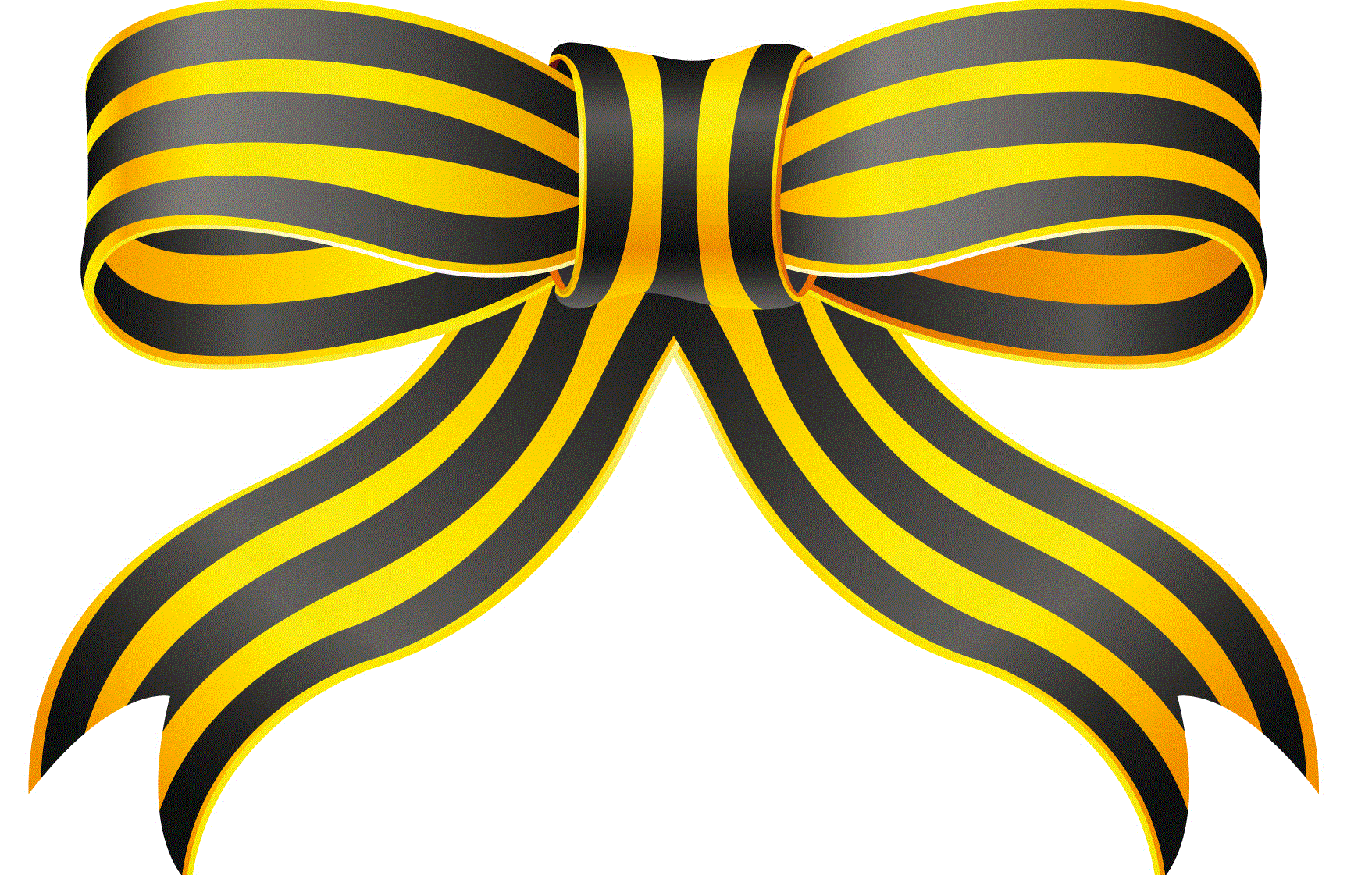 Правильный ответ
Б) М.Егоров и М. Кантария